The Smart PlugAn Energy Monitoring and Management Solution
Division of Engineering Programs
Senior Design Project II
Fall 2016
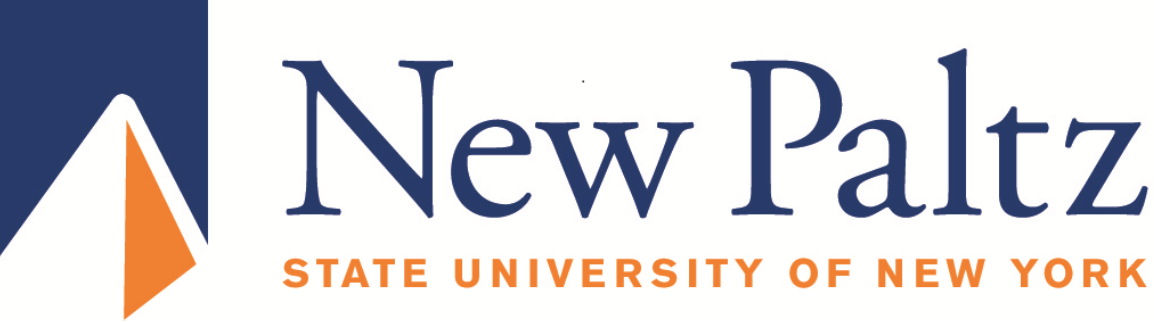 Design Iterations
Project  Description
120Vac appliance plug attachment
Allows remote control of 
       power to appliance from Android Device
  Sends Real-time power data 
       to Android Device
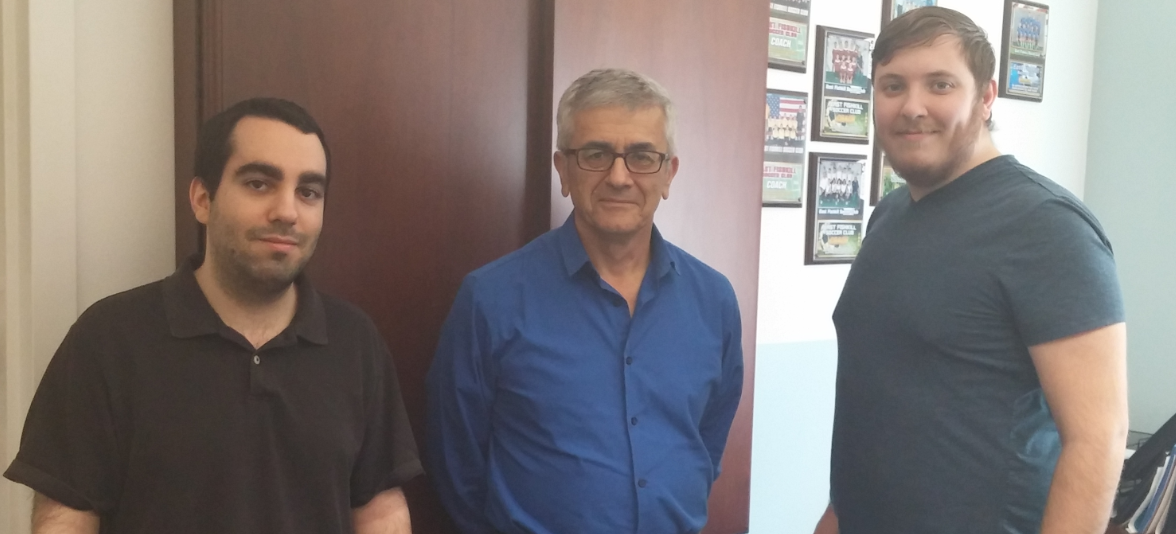 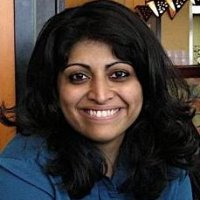 Arduino Uno &
    ESP8266-01
-Poor Communication due to different Logic Voltages (3.3V – 5V).
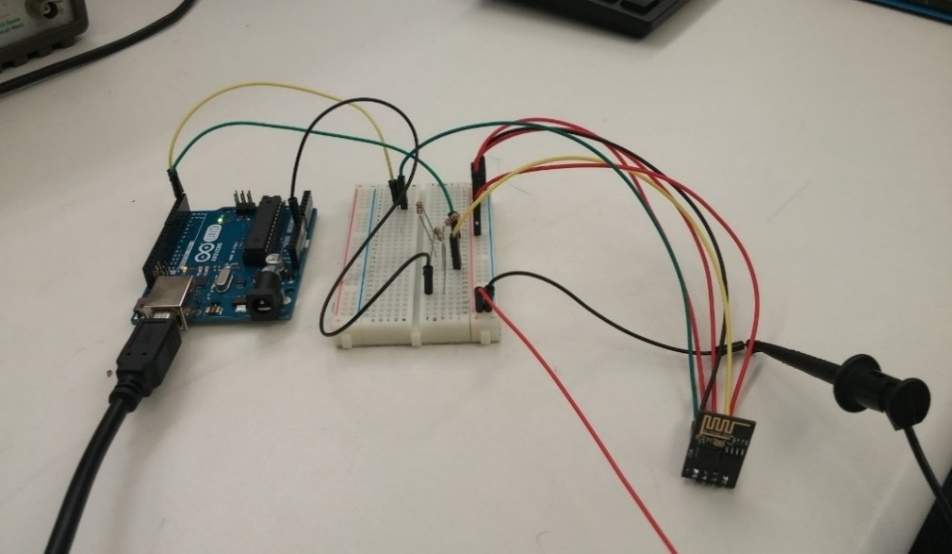 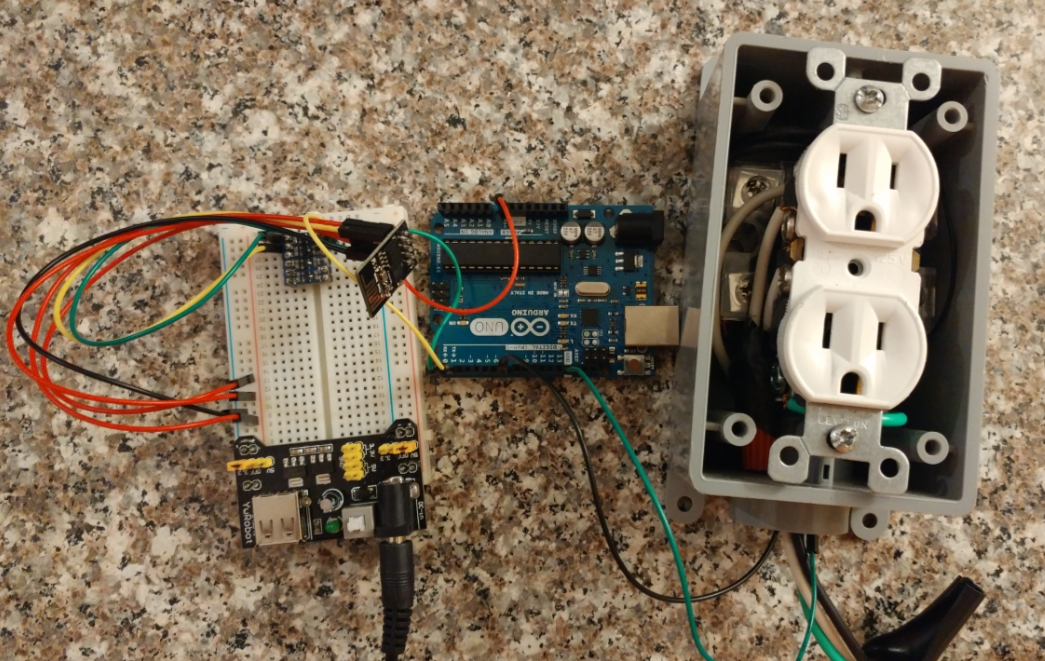 Daniel Putterman,  Dr. Baback Izadi,  Alex Alderman,  Dr. Nitya Narasimhan
Arduino Uno &
ESP8266-01 w/ Logic Level Convertor 
-Better communication, but 
 too much data loss.
Computer Engineer                   Advisor                 Electrical Engineer                           Advisor
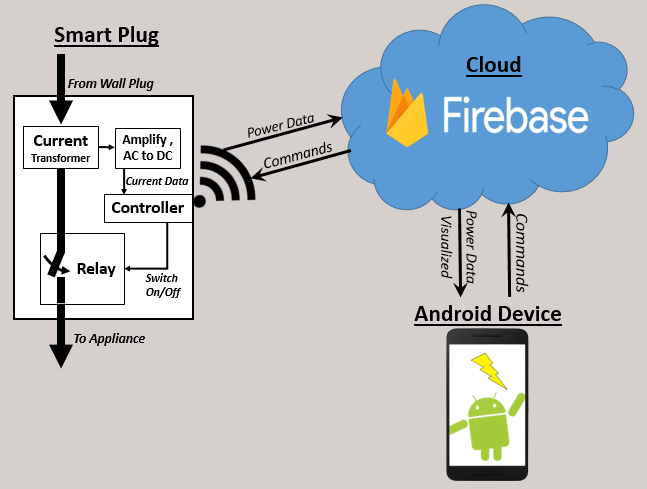 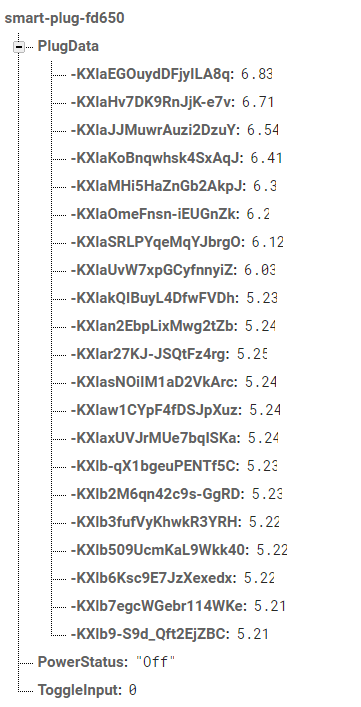 Constraints
Minimal cost, using free software
Reduce energy consumption
Extends appliance life by limiting power
 Safe materials in accordance with     the National Safety Code (NESC) and National Fire Protection Agency(NFPA) regulations
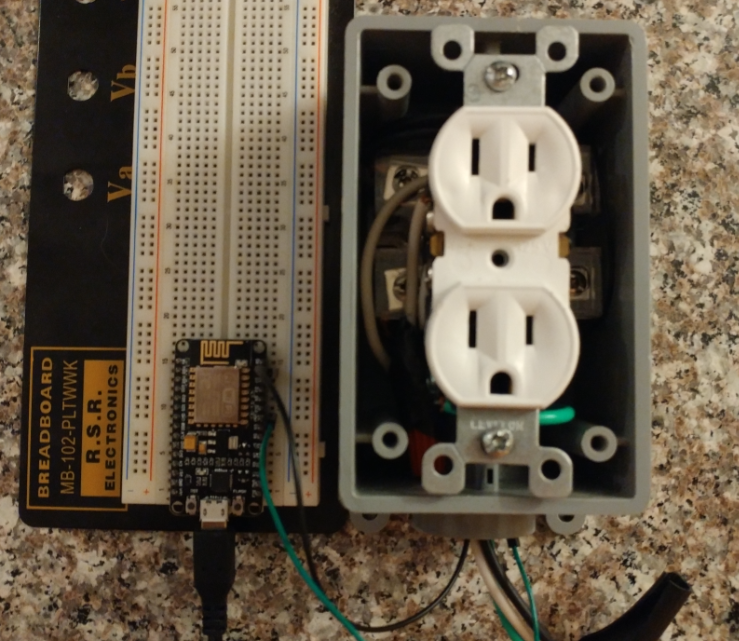 ESP8266-12e 
-No Communication issues. Able to activate test-bench power relay
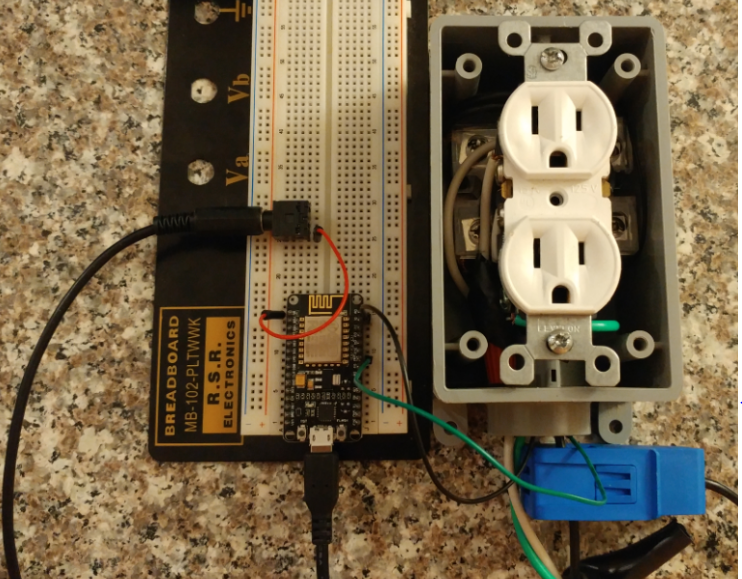 ESP8266-12e
-Included SCT-013-030 Current Transformer.
Signal amplification and rectification needed.
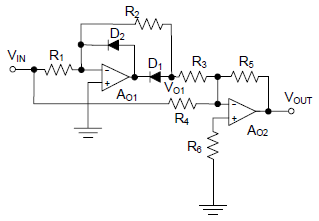 Final Design
Implemented using ESP8266-12e
       microcontroller (Xtensa CPU)
  Appliance Current measured with         
       Current Transformer
Google Firebase used to hold data
Custom App for sending commands 
        and receiving data
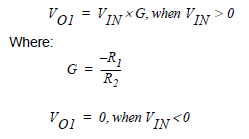 2 Stage Op-Amp 
Full Wave Rectifier
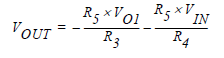 References: "Op Amp Rectifiers, Peak Detectors, and Clamps", Microchip Technology, 2016. [Online]. 
Available: http://ww1.microchip.com/downloads/en/AppNotes/01353A.pdf. [Accessed: 30- Nov- 2016].